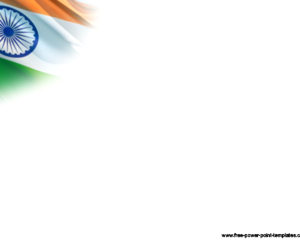 COP - 27
Climate Resilient DevelopmentIndian PerspectiveAgriculture Sector
By 
Dr. Kirit Shelat, I.A.S. (Retd) 
Executive Chairman
National Council for Climate Change, Sustainable Development 
and Public Leadership (NCCSD)-Ahmedabad
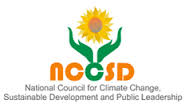 1
India is a large country with very many Agro-climatic zones.
It has second largest arable land and highest number of farmers.
The country has had very many droughts- famines in the last century.   To take illustration of Gujarat, Gujarat has had every third year drought and fifth year famine (no rains at all) in the fifties – sixties – even seventies.
There was large scale migration of cattle – human – deaths – food scarcity – rationing of food and essential commodities.  Food was required to be imported from USA.
Contd……
In the seventies, India introduced new varieties Hybrid Seeds – supported by fertilizer and pasting management.
This changed agriculture productivity.
This was backed Land Reforms and land was transferred actual tillers by land lords.
Agricultural credit was streamlined.
A massive programme for rural poor was undertaken – known Integrated Rural Development.
Contd….
Gujarat took up massive Climate Resilient Development programme in the year 2000 onwards.
It introduced scientific agriculture; farmers’ land soil was tested to know its fertility and lack of nutrients.  It introduced Soil-Health Cards – to advise each farmer which crops his soil is capable sustaining and what nutrients are lacking.  It started door-step meets by agri. scientists and extension team with farmers and introduced seed replacement.  Prior to sowing season to guide about crop selection, crop practices, selection of inputs and to answer to the question from farmers.
Contd….
It took up massive water harvesting programme – construction of 100000 check dams and ponds.  It linked all water scarcity villages with drinking water pipe line from Sardar Sarovar Dam.  It inter-linked rivers.  It introduced massive micro irrigation programme.   It promoted multiple schemes for farmers income through animal husbandry and handicrafts. 
As outcome – Gujarat Agriculture developed from minus growth 2000 to 11 per cent average growth from 2004 onwards.
Indian Perspective
This approach was adopted at all India level.
Further Climate Smart Agriculture was promoted with massive Capacity Building Programme – re-skill – up-skill farmers and build climate smart farmers with objective increase in their income despite intense adverse weather events and double income every five years.
In agriculture more specifically
Promote Horticulture
Drip Irrigation
Vermi-wash – cow-dung mixed with agro-waste.
Natural farming
New crops suitable to agro – climate and soil.
Climatic related services weather advisory followed by agro – advisory.
Crop Insurance
Credit to Farmers by Kisan Credit Card.
Promotion of sea-weeds.
Contd….
Strengthening of agriculture infrastructure – horticulture, live stock development – warehousing – market yards.
Producer organization for marketing FPOs and cooperatives.
Solar Energy 
Private Sector on wasteland / desert areas
Rooftop Solar – domestic – rural – urban
Farm – Panels – Water pumping – excess sold to grid.
Case Study - 1
Promotion of Climate Smart Agricultural Technologies – three hundred farmers in Amreli, Bhavnagar and Bharuch districts – Gujarat.
Contd….
Contd….
Contd…..
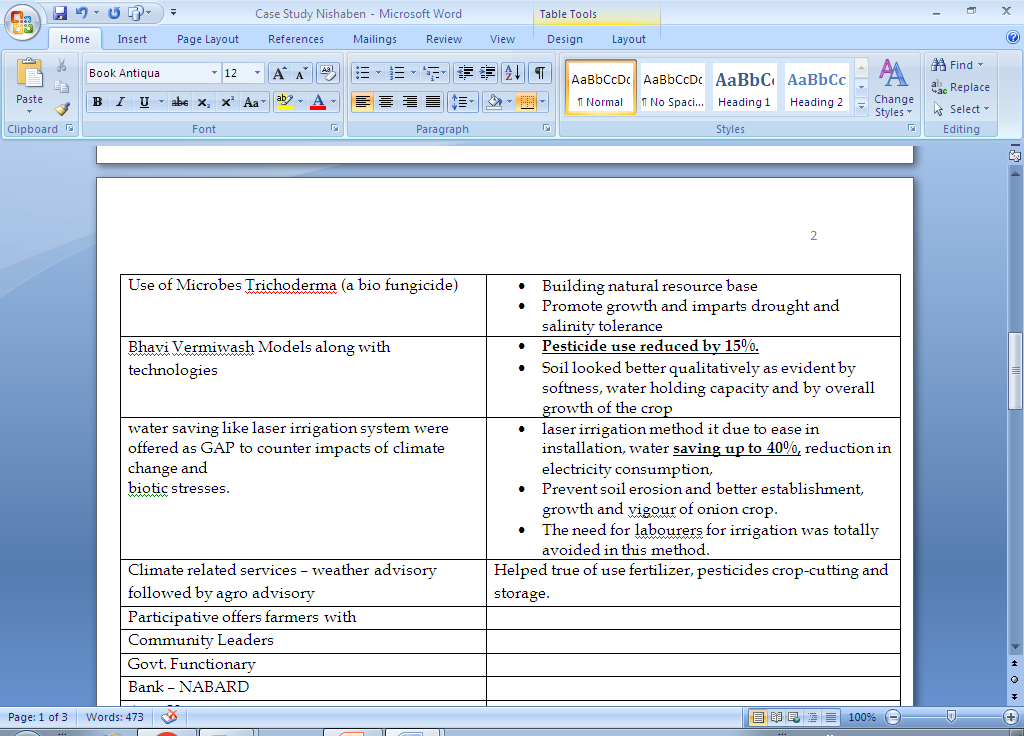 Contd….
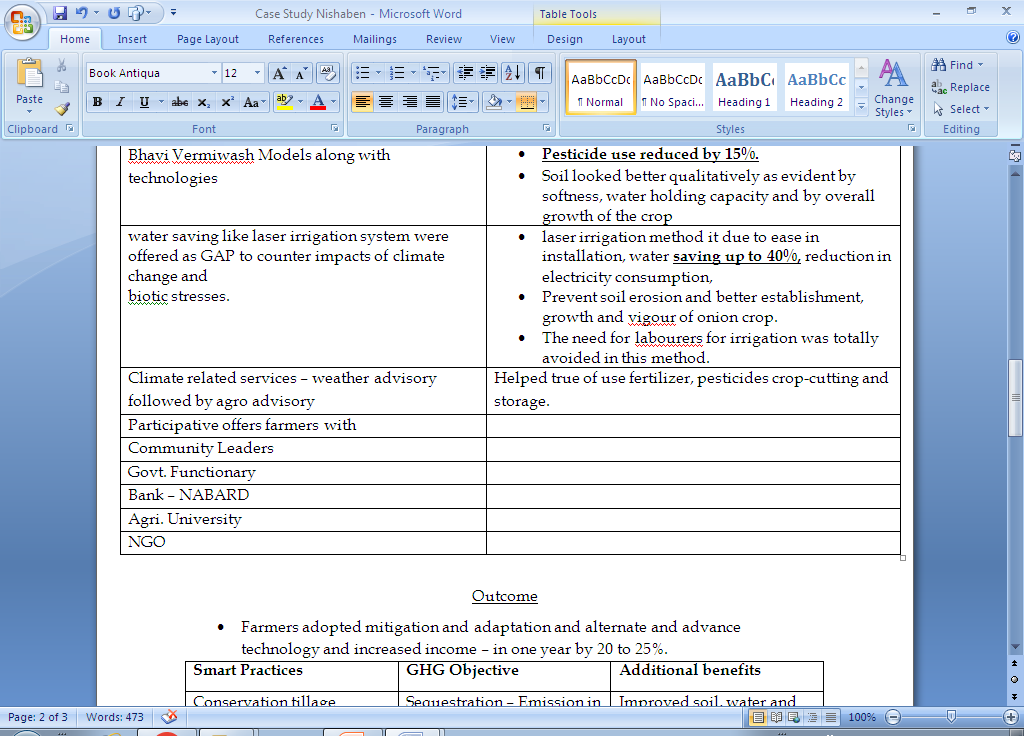 Contd….
PRIORITIES AGRICULTURE
Latest Reports on Global Warming–IPCC 2022 highlight the increasing adverse impact of the climate change.  Apart from adverse weather events – continuing rise in temperature will further affect productivity in the agriculture sector – food crops, fruit crops, yield from milch animals and fisheries catch and like.
The key challenges to the world today and in immediate future are - 
Food security
Food to hungry millions – whose numbers are growing every day.
Food productivity
Need for maximum Co2 absorption.
The attention of UNFCCC – both ‘Parties’ and non-party – observers and organizations need to be focused on agriculture and farmers as failure of above will have adverse impact on peaceful life of entire habitat.
Contd….
Agriculture with its photo synthesis process – is only known technology for absorbing Co2 from atmosphere and need to be promoted and used as a major Mitigation Tool.  Agriculture provides soil organic carbon sequestration, is one of most effective for climate change adaptation and mitigation strategy.
It must be realized that due to growing urbanizations, massive and rapid increase in transportation and manufacturing activities – GHG emissions are growing to be unabated.  Only expansion of agriculture on more lands – useable arable wasteland – growing sea-weeds in the sea and like, can solve problems – as they will provide increased food availability, livelihood and reduce Co2 from atmosphere.
Contd…..
COP-27, therefore, need to come out with a clear agenda to support farmers and agriculture sector and perhaps an action plan can be launched – to include
Exchange Bank – For assimilating successful agricultural practices, technology, expertise from nations / organizations those who have it and making available to those who need it by registering demand for support for technology, communication practices, climate related service – weather forecasting, expertise and financial needs.
Prioritize agriculture and farmers and earmark resources for them by Green Fund, CTCN, World Bank.
Global movement to bring wasteland and un-used arable lands under agriculture, agro-forestry, silvi – pastural cum animal husbandry development and encourage massive carbon sequestration and livelihood.
Contd…..
Develop specific programme / policy which can be adapted by nations for restoration of agriculture land devastated by washing away in floods or eroded due to droughts.
Promote sea-weeds and like vegetable in the ocean areas for carbon sequestration and livelihood.
Remove discrimination against agriculture and farmers.  Agriculture – Vegetation absorbs Co2 and release oxygen.  Carbon Credit is given to activities which reduce Co2.  But agriculture and farmers are not given ‘Credit’ for absorption of Co2 – by plants – in soil, stem and seeds.  Further while calculating emission of GHG by manufacturing sector only direct emission is counted – but what is not counted, and added to their account, is removal of agriculture on land where they have set up industry, and due to that reduction on absorption of Co2.
Dr.Kirit Shelat, I.A.S.(Rtd.)Executive Chairman – NCCSD
National Council for Climate Change SustainableDevelopment and Public Leadership (NCCSD)Patel Block, Rajdeep Electronic's Compound, Near Stadium Six Road, Navrangpura,Mobile: 091 9904404393Email: drkiritshelat@gmail.com
    Website: www.nccsdindia.org
Ppt Climate Resilient Development 19 Oct 2022